PHY 712 Electrodynamics
10-10:50 AM  MWF  Olin 107

Plan for Lecture 7:
Start reading Chapter 3
Solution of Poisson equation in for special geometries – 
Cylindrical
Spherical
01/31/2014
PHY 712  Spring 2014 -- Lecture 7
1
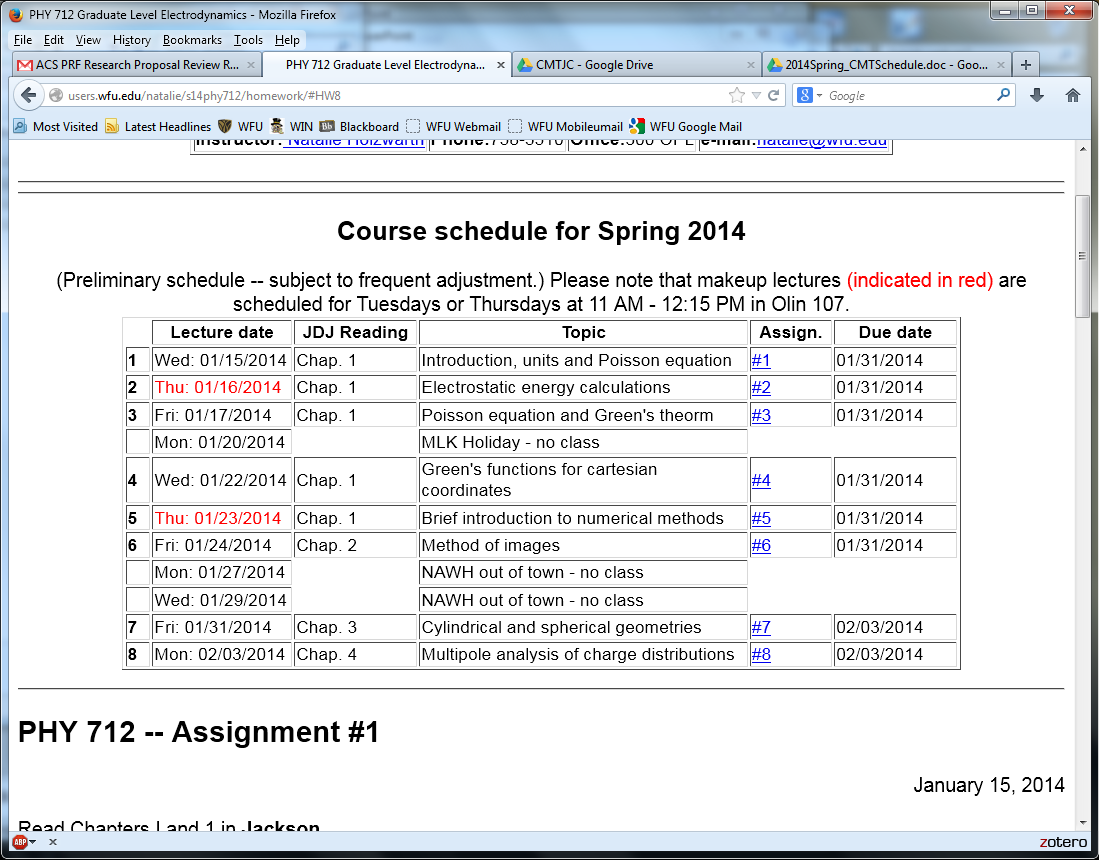 01/31/2014
PHY 712  Spring 2014 -- Lecture 7
2
Solution of the Poisson/Laplace equation in various geometries --  cylindrical geometry with z-dependence
f
r
z
01/31/2014
PHY 712  Spring 2014 -- Lecture 7
3
Cylindrical geometry continued:
f
r
z
01/31/2014
PHY 712  Spring 2014 -- Lecture 7
4
Cylindrical geometry continued:
f
r
z
01/31/2014
PHY 712  Spring 2014 -- Lecture 7
5
Solutions of Laplace equation inside cylindrical shape
Example with non-trivial boundary value at z=L
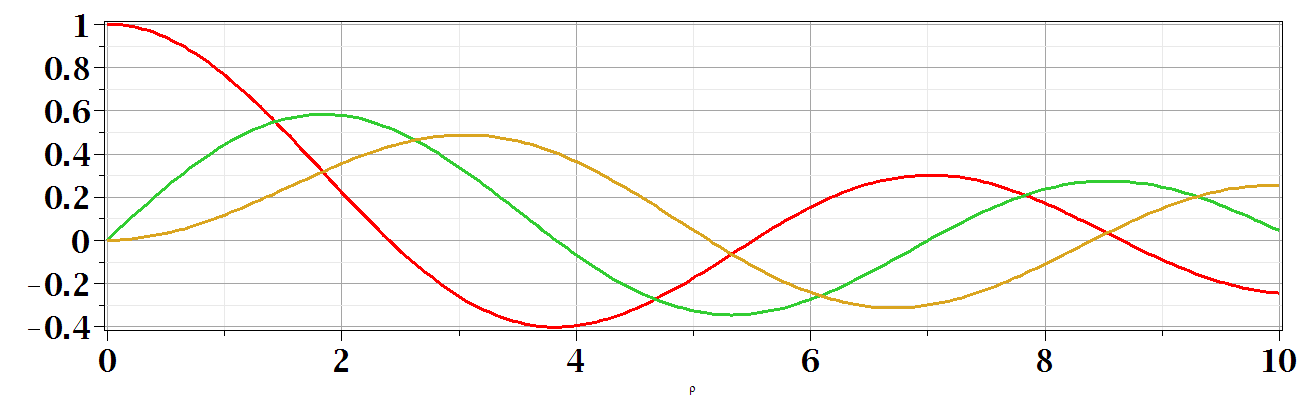 m=0
m=1
m=2
kr
01/31/2014
PHY 712  Spring 2014 -- Lecture 7
6
Solutions of Laplace equation inside cylindrical shape
Example with non-trivial boundary value at z=L
01/31/2014
PHY 712  Spring 2014 -- Lecture 7
7
Solutions of Laplace equation inside cylindrical shape
Example with non-trivial boundary value at r=a
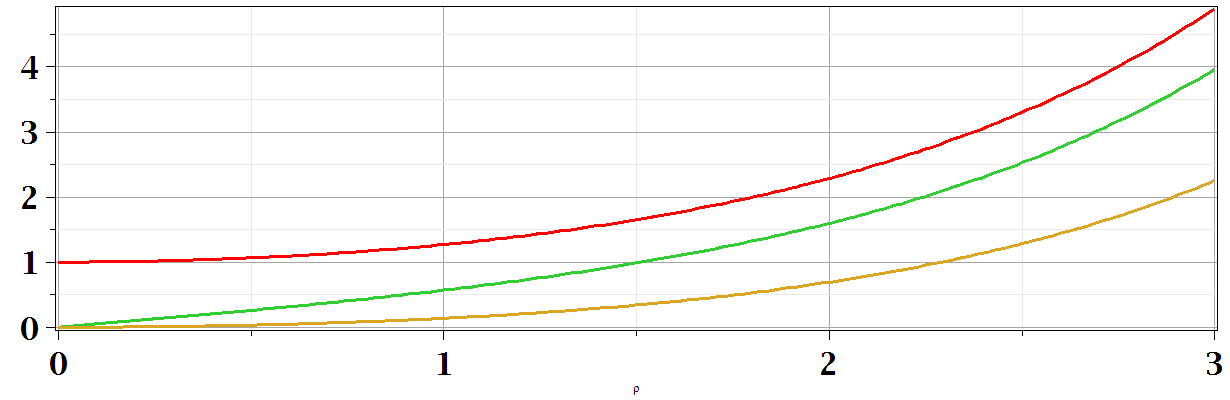 m=0
m=2
m=1
kr
01/31/2014
PHY 712  Spring 2014 -- Lecture 7
8
Solutions of Laplace equation inside cylindrical shape
Example with non-trivial boundary value at r=a
01/31/2014
PHY 712  Spring 2014 -- Lecture 7
9
Green’s function for Dirchelet boundary value inside cylindar:
01/31/2014
PHY 712  Spring 2014 -- Lecture 7
10
Comments on cylindrical Bessel functions
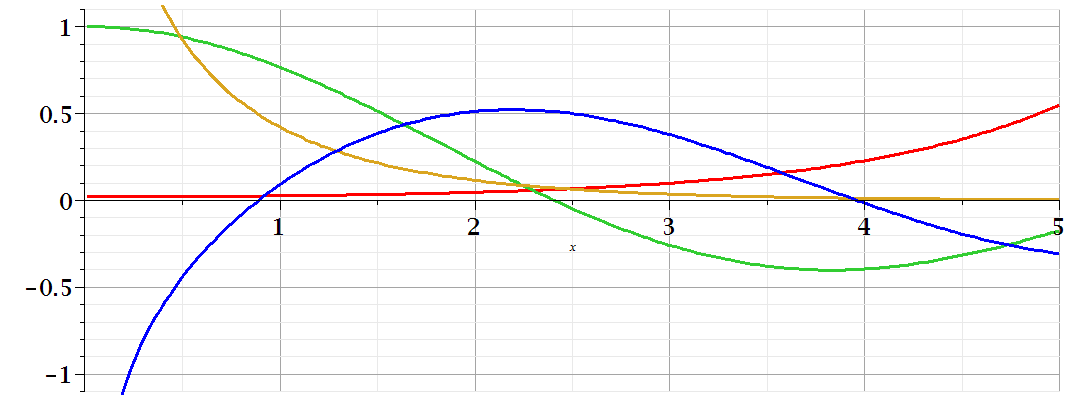 m=0
K0
I0/50
J0
N0
01/31/2014
PHY 712  Spring 2014 -- Lecture 7
11
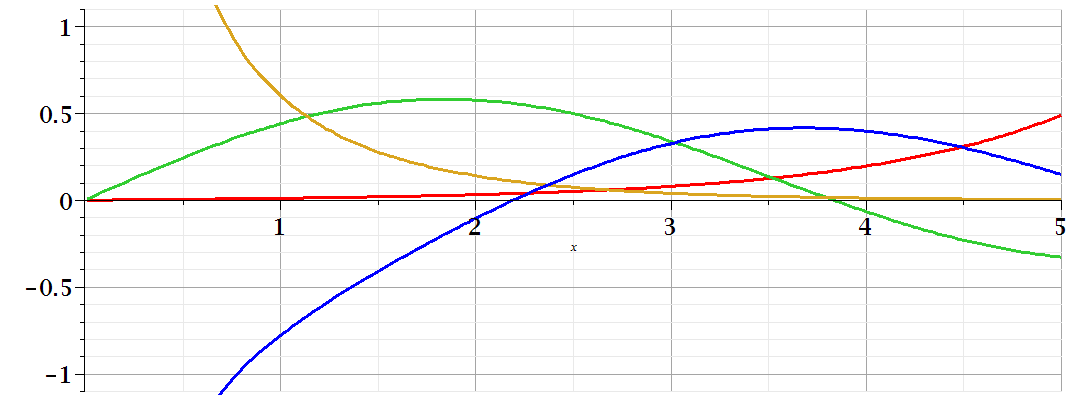 K1
m=1
I1/50
J1
N1
01/31/2014
PHY 712  Spring 2014 -- Lecture 7
12
Some useful identities involving cylindrical Bessel functions
01/31/2014
PHY 712  Spring 2014 -- Lecture 7
13
Poisson and Laplace equation in spherical polar coordinates
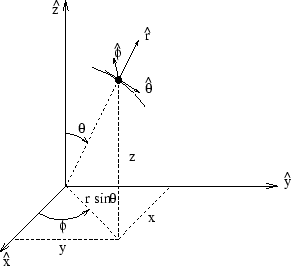 http://www.uic.edu/classes/eecs/eecs520/textbook/node32.html
01/31/2014
PHY 712  Spring 2014 -- Lecture 7
14
Poisson and Laplace equation in spherical polar coordinates -- continued
01/31/2014
PHY 712  Spring 2014 -- Lecture 7
15
Properties of spherical harmonic functions
01/31/2014
PHY 712  Spring 2014 -- Lecture 7
16
Useful identity:
01/31/2014
PHY 712  Spring 2014 -- Lecture 7
17
Example  -- continued
01/31/2014
PHY 712  Spring 2014 -- Lecture 7
18
Useful identity:
01/31/2014
PHY 712  Spring 2014 -- Lecture 7
19
Useful identity:
01/31/2014
PHY 712  Spring 2014 -- Lecture 7
20
Some spherical harmonic functions:
01/31/2014
PHY 712  Spring 2014 -- Lecture 7
21